U.S. CUSTOMS AND BORDER PROTECTIONOFFICE OF TRADE
PROTEST IN ACEAUGUST 16, 2016
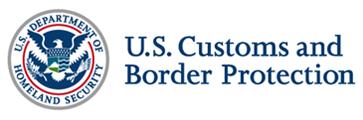 ACE PROTEST DEPLOYMENT TIMELINE
AUGUST 27, 2016		CBP WILL DEPLOY PROTEST FILING IN ACE. 

	AUGUST 28, 2016		FEDERAL REGISTER NOTICE, 80 FR 49685
	ANNOUNCED, EFFECTIVE AUGUST 29, 2016 THE 	AUTOMATED COMMERCIAL ENVIRONMENT 	(ACE) 	WILL 	BE THE SOLE CBP-AUTHORIZED 	METHOD FOR THE FILING ELECTRONIC PROTESTS.

NOTE: Because of the unique circumstance of the unavailability of ACS on August 28, 2016, for protest filing, and because August 28, 2016, falls on a Sunday, CBP will accept electronic protest filings that were due on August 28, 2016, to be filed in ACE on the next business day on August 29, 2016.
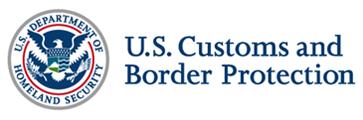 1
ACE PROTEST DEPLOYMENT TIMELINE
(CONT’)
AUGUST 29, 2016                 FILERS WHO INTEND TO SUBMIT PROTESTS                                                                                                   ELECTRONICALLY MUST USE THE ACE PROTEST                                                                 MODULE
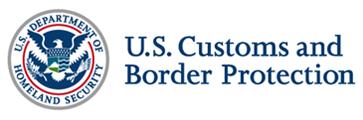 2
PROTEST ELECTRONIC FORM
THE ACE PROTEST MODULE PROVIDES AN ELECTRONIC FORM TO CREATE A 514 PROTEST AND A 520(d) PETITION
    
ALLOWS USERS TO RECORD THE SAME INFORMATION AS THE PAPER CBP FORM 19

SUPPORTING DOCUMENTS AND ENTRY SUMMARIES CAN BE UPLOADED TO THE PROTEST RECORD VIA THE ACE PORTAL
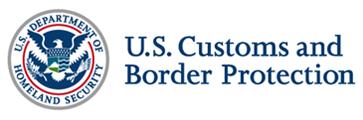 3
PROTEST FILER ACCOUNT REQUIRED
TO SUBMIT PROTESTS ELECTRONICALLY IN ACE, TRADE PARTIES MUST  ESTABLISH A PROTEST FILER ACCOUNT IN THE ACE PORTAL.

INSTRUCTIONS TO REQUEST AN ACE PORTAL ACCOUNT FOR FILING ELECTRONIC PROTESTS IN ACE CAN BE FOUND USING THE FOLLOWING LINK:
https://www.cbp.gov/trade/automated/getting-started/using-ace-secure-data-portal
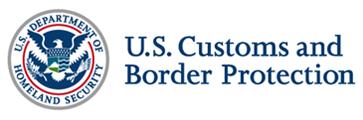 4
PROTEST FILER ACCOUNT (CONT’)
WITH A PROTEST FILER ACCOUNT, THE TRADE PARTIES WILL BE ABLE TO ACCESS THE PROTEST MODULE TO:

LOGIN AND SUBMIT ELECTRONIC PROTESTS
AMEND PROTEST DATA THEY HAVE ALREADY SUBMITTED
VIEW PROTESTS THEY HAVE ALREADY SUBMITTED
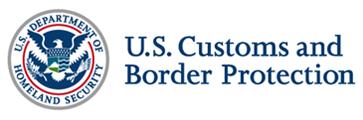 5
ELECTRONIC SUBMISSION
PROTEST FILER CREATE A PROTEST/PETITION VIA ACE PROTEST MODULE

NO DRAFT OR INCOMPLETE PROTESTS ALLOWED

CBP REVIEW AND DECISION MADE VIA THE ACE PROTEST MODULE

NOTIFICATIONS PROVIDED TO PROTEST FILER AND ADDITIONAL IDENTIFIED PARTIES ON THE PROTEST VIA EMAIL
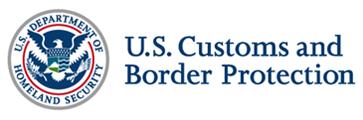 6
ACCELERATED DISPOSITION
NOT PART OF THE PROTEST CREATION PROCESS

PROTEST FILER MUST HAVE AN ASSIGNED PROTEST NUMBER ON RECORD TO REQUEST ACCELERATED DISPOSITION

UPLOAD PROOF OF APPROPRIATE MAILING AS SUPPORT IN ACE PORTAL
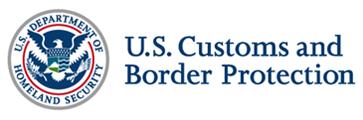 7
PAPER SUBMISSIONS
STILL  ACCEPTED AT CBP PORTS OF ENTRY
PAPER CBP FORM 19 (OR EQUIVALENT) OR DECLARATION  STATEMENT AND SUPPORTING DOCUMENTS REQUIRED
CBP INPUT INTO ACE
NO INCOMPLETE CLAIMS ACCEPTED
 NOTIFICATIONS WILL BE BY MAIL
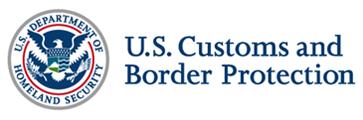 8
ACE PROTEST RESOURCES
ACE BUSINESS RULES AND PROCESS DOCUMENTS (LATEST VERSION)

PROTEST/PETITION PROCESSING HANDBOOK (TBA)

QUICK REFERENCE GUIDE AND VIDEOS POSTED TO THE ACE PORTAL TRAINING RESOURCES SECTION of www.cbp.gov/ACE (TBA)
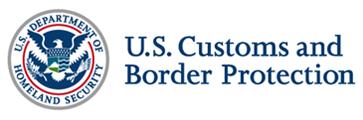 9
U.S. CUSTOMS AND BORDER PROTECTIONOFFICE OF TRADE
TRADE POLICY AND PROGRAMS
COMMERCIAL OPERATIONS & ENTRY DIVISION

DIRECTOR, MR. RANDY MITCHELL, randy.mitchell@cbp.dhs.gov
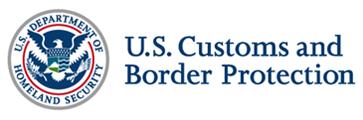